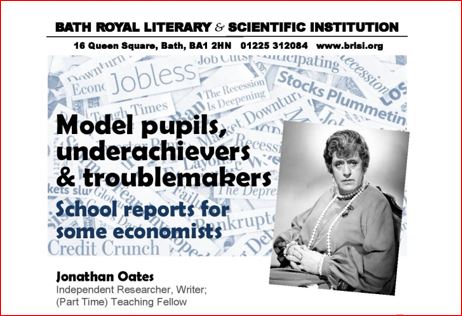 Model pupils, underachievers & troublemakers: the challenge
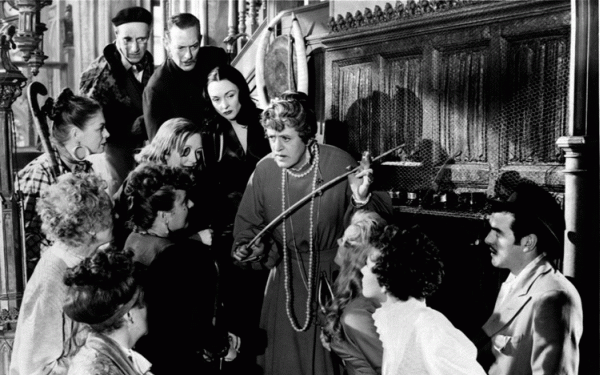 Model pupils, underachievers & troublemakers: the challenge
Economics Group Project (Sixth Form) 

Explain events of 2007 / 8

Learning outcomes : 
  Monetary/financial production economy 
      Balance sheet; solvency; liquidity
      Institutions
                
School library : mainstream, heterodox    		 literature; data; methods

Disappointing results : just 3 of our 30 pupils passed; rest have failed
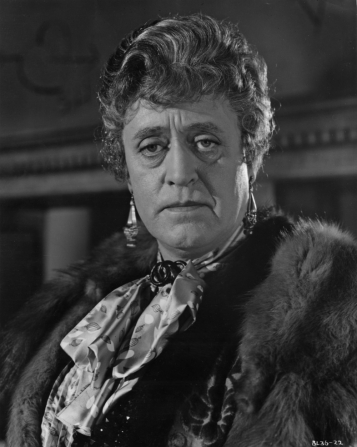 Model pupils, underachievers & troublemakers: model pupils
Ann, Mariana, Daniela : well done girls! 

Came top of the class too in Economics Group Project (Fifth Form)

Learning outcomes achieved

A theoretical framework developed via a critical engagement with both mainstream and heterodox literature

Fastidious use of available data and use of variety of methods 

Excellent scholarship
Model pupils, underachievers & troublemakers: the rest
Miss Chick at her wit's end

Most used framework taken from mainstream literature only; most citing the same few publications  

Selective use of data and use of one or two methods; fabricating evidence

Dullards? Lazy? Copying? 

Bullying; usual suspects 
(Kennetha; Paula)
; fraternising 
with some rather unsavoury
characters.
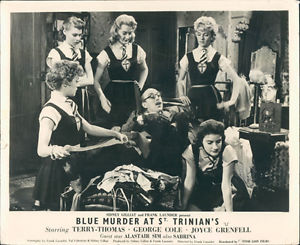 Model pupils, underachievers & troublemakers
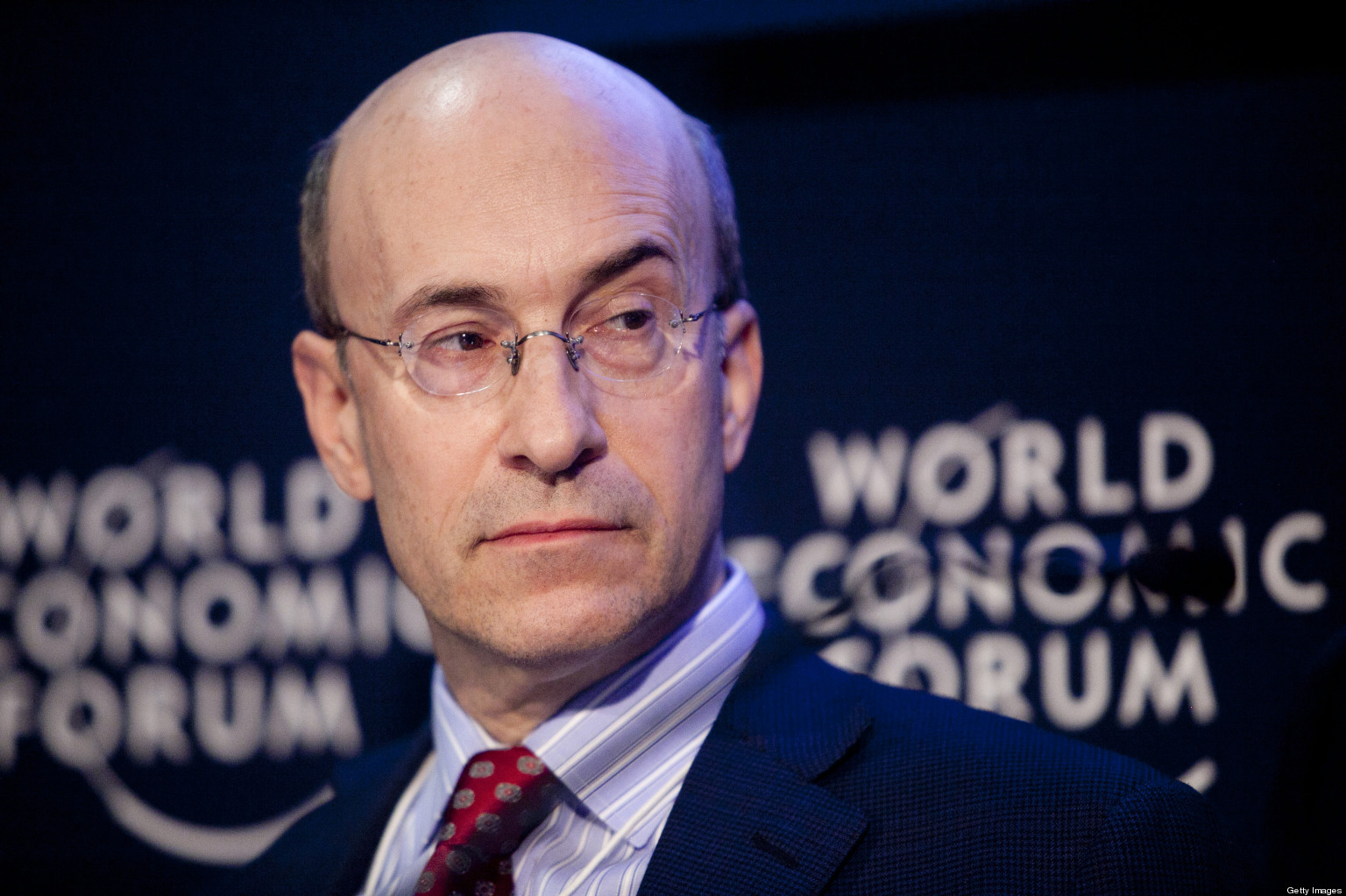 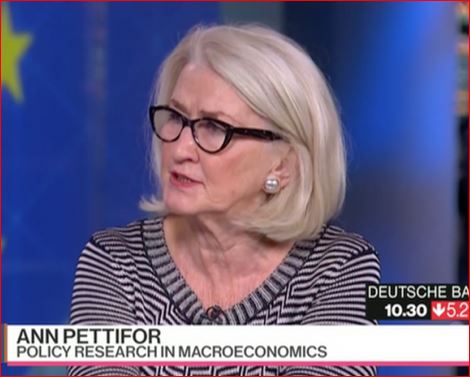 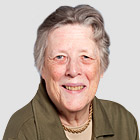 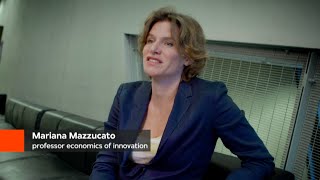 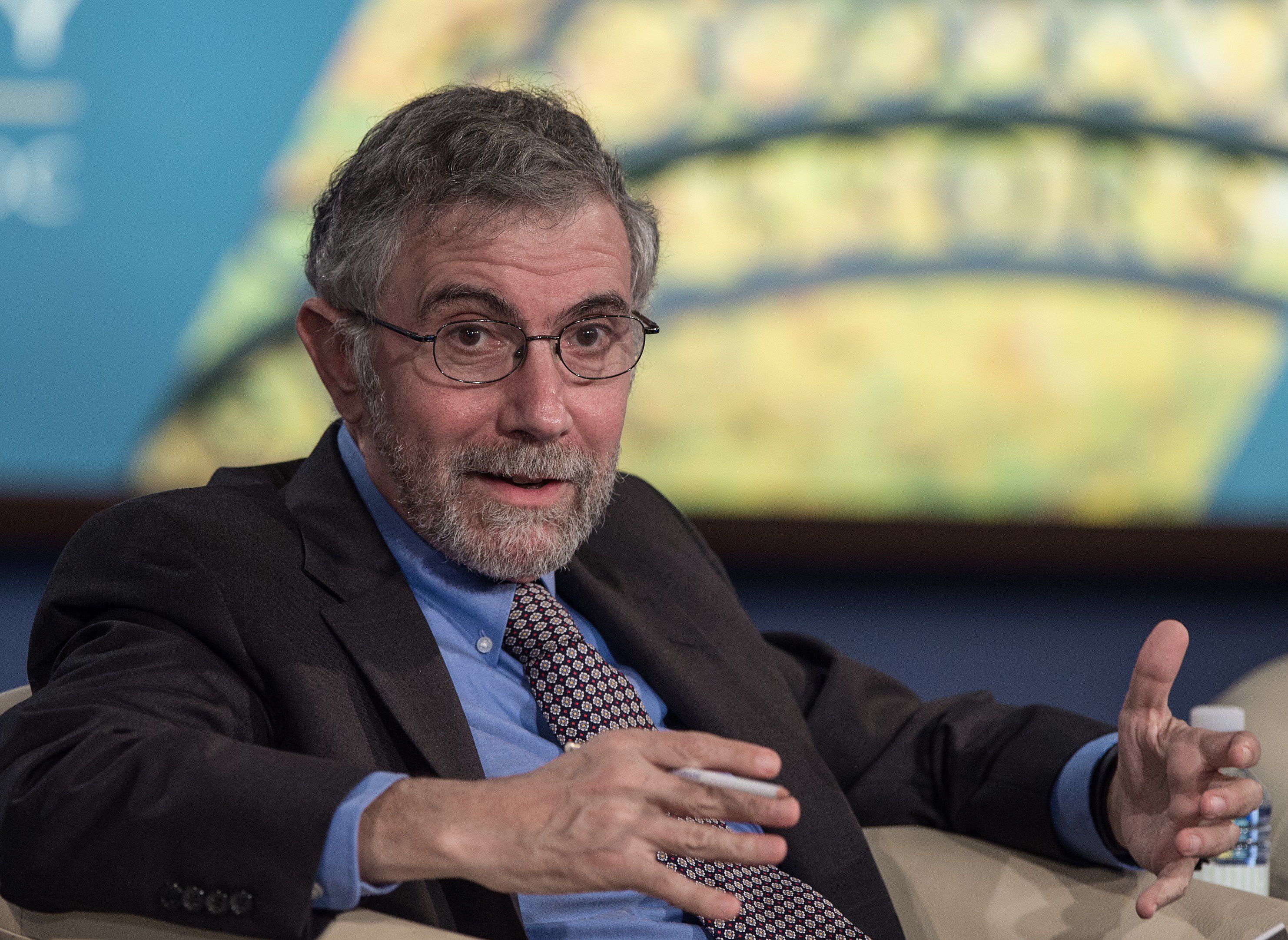 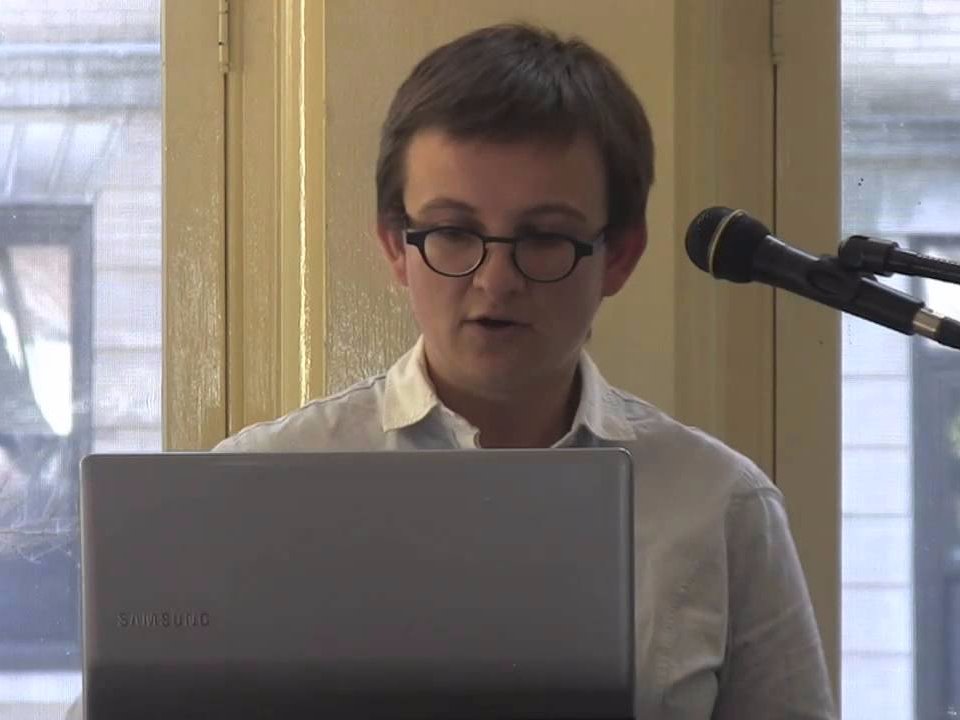 Model pupils, underachievers & troublemakers
The Public
The Public
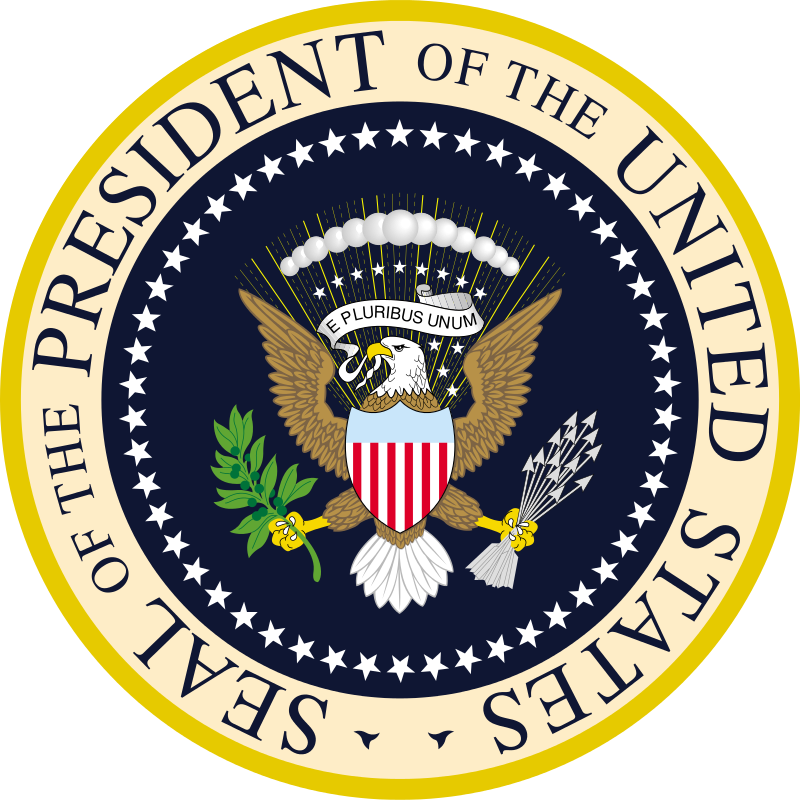 The Academy
The Academy
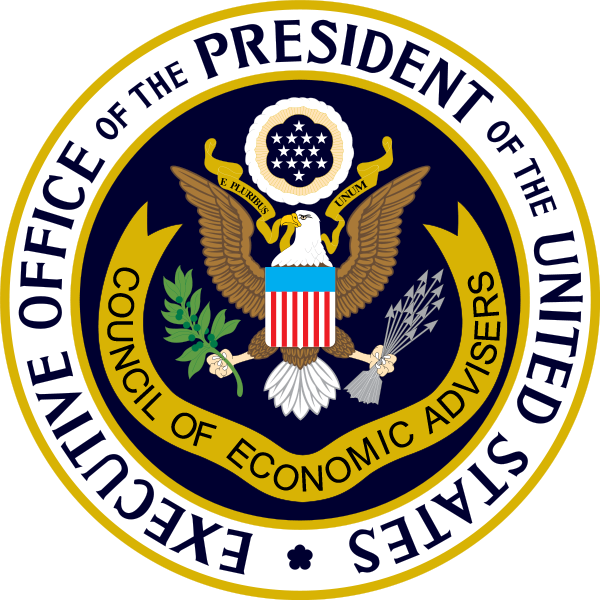 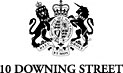 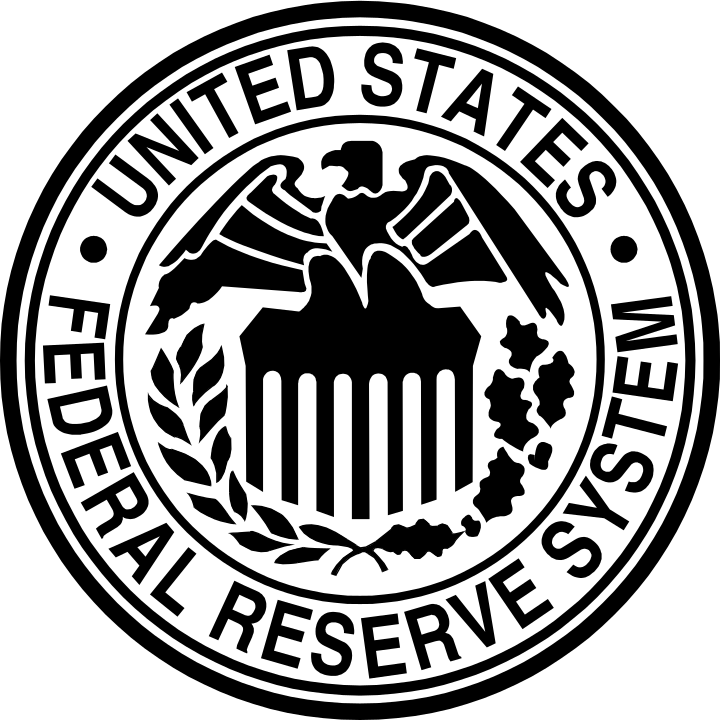 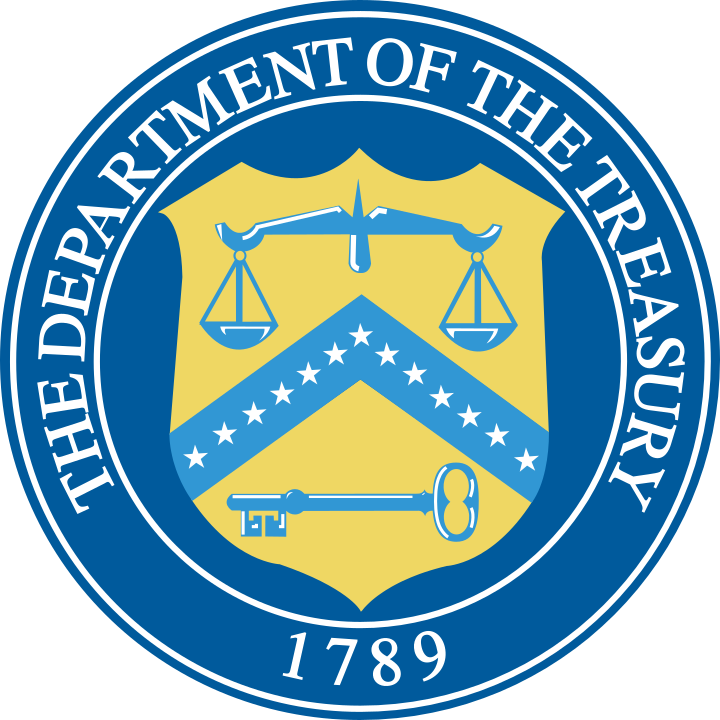 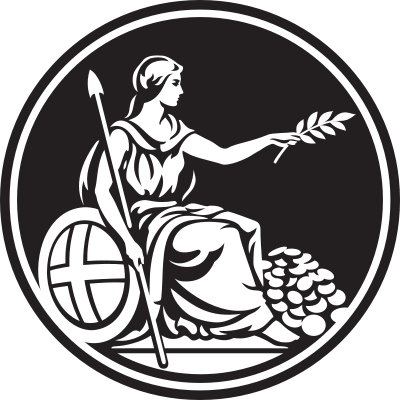 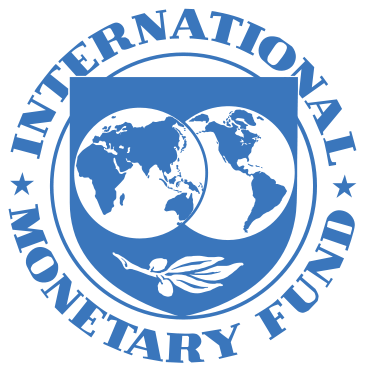 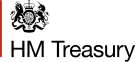 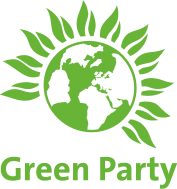 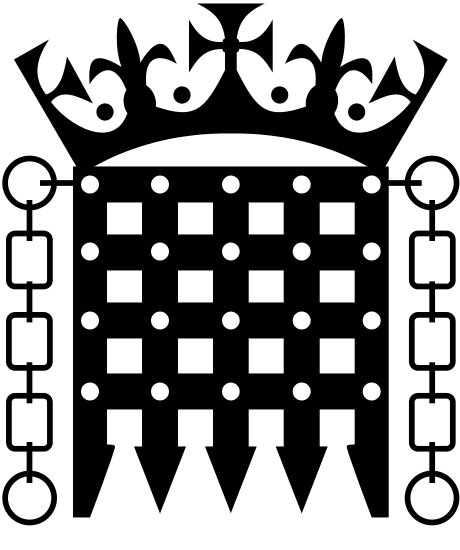 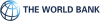 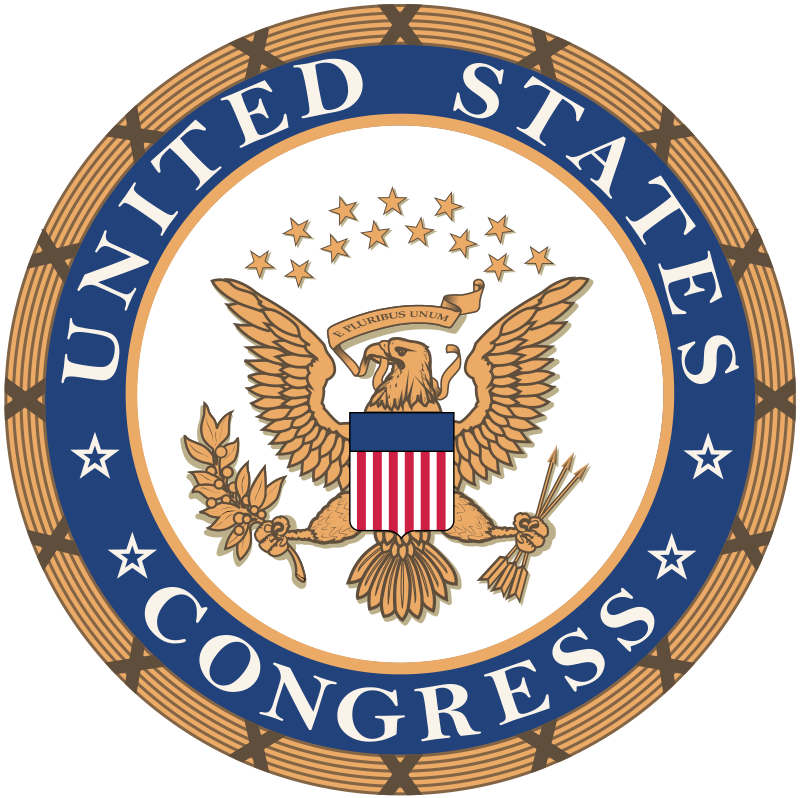 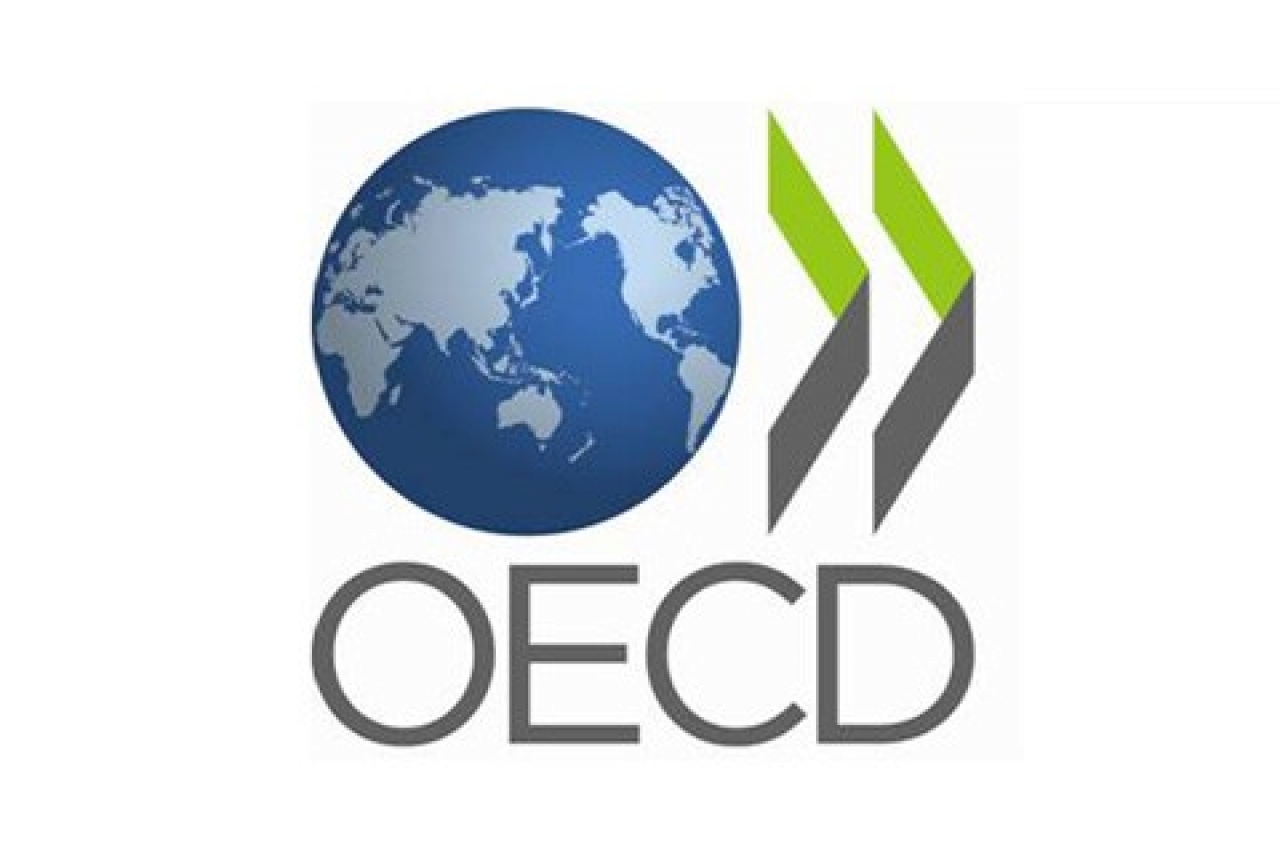 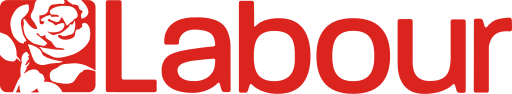 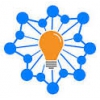 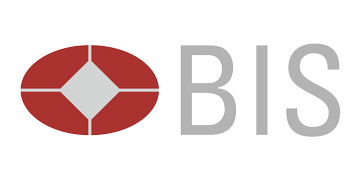 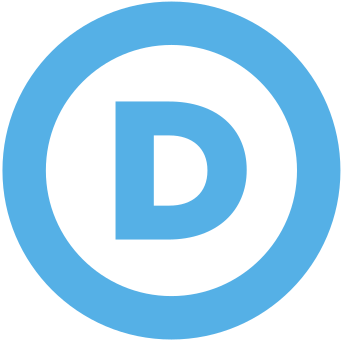 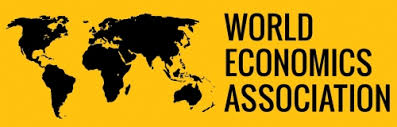 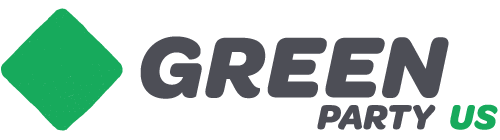 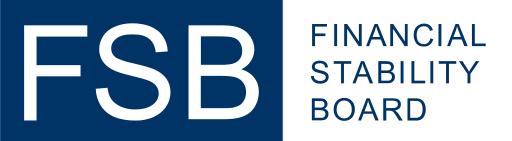 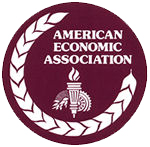 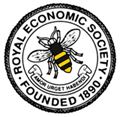 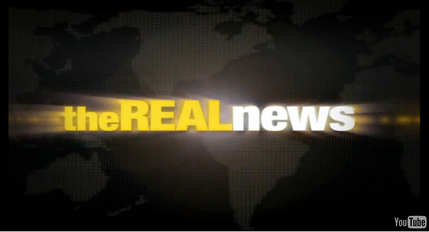 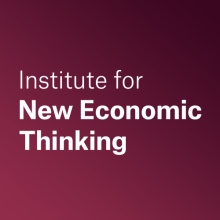 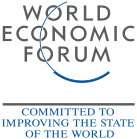 Model pupils, underachievers & troublemakers : before 2007/8
M a i n s t r e a m
O t h e r
-  Rajan (2005) ?


-  OECD Economic Outlook No. 80


-  IMF World Economic Outlook


-  Blanchard (2008) The State of Macro
-  Strange (1986) Casino Capitalism

-  Strange (1998) Mad Money 

-  Godley (1999)  Seven Unsustainable      Processes

-  Godley & Wray (2000) Is Goldilocks       Doomed?

-  Pettifor (2006) The Coming First              World Debt Crisis
Model pupils, underachievers & troublemakers
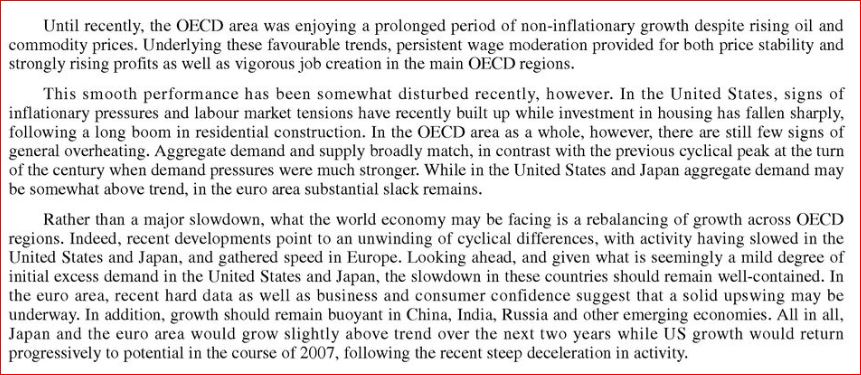 Model pupils, underachievers & troublemakers
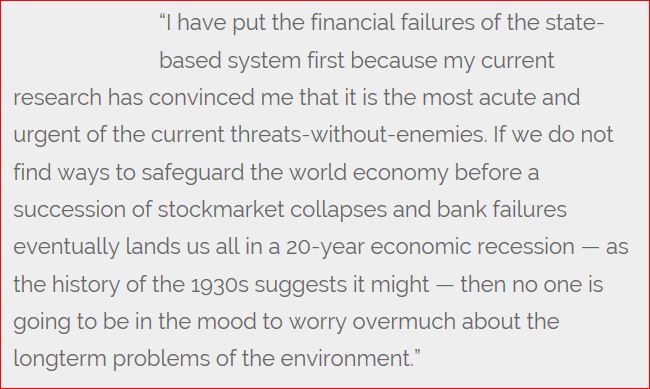 Model pupils, underachievers & troublemakers : after 2007/8
M a i n s t r e a m
O t h e r
-  Krugman (2009) 'How Did                        Economists Get It So Wrong?' 

- Besley & Hennessy (2009) Letter to          HM the Queen

- Quiggin (2012) Zombie Economics

- Conference BoE (2012)

- Romer (2016) 'The Trouble with           Macroeconomics'
-  Godley & Lavoie (2008) Monetary           Economics

-  Galbraith (2009) 'Who are these             economists, anyway?'

-  Bezemer (2009) 'No one saw this             coming. Understanding financial          crisis through accounting models'

- Mirowski (2014) Never Let A Serious        Crisis Go To Waste

- FESSUD

- INET

- ISIPE (Etd. 2014)
Model pupils, underachievers & troublemakers
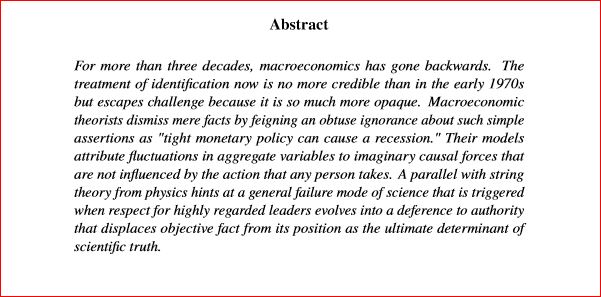 Model pupils, underachievers & troublemakers
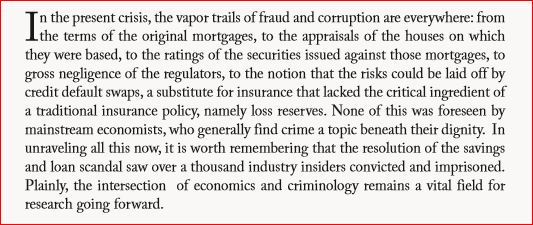 Model pupils, underachievers & troublemakers
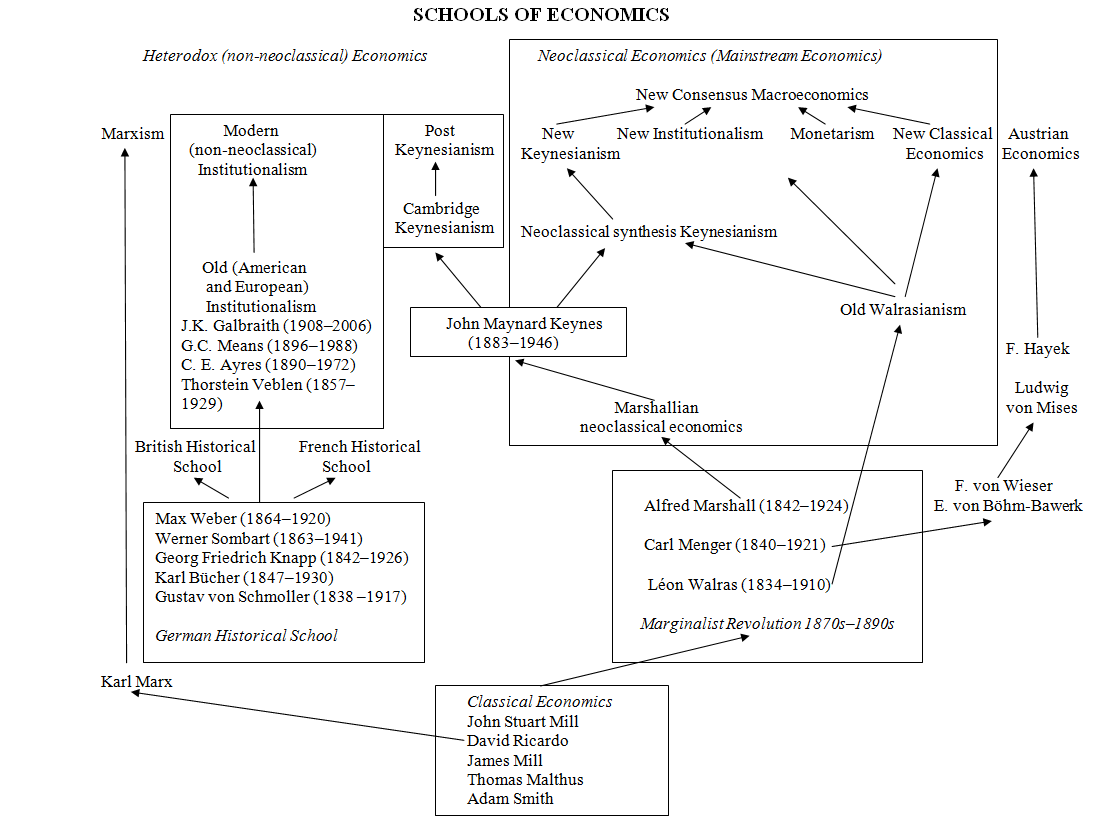 Model pupils, underachievers & troublemakers
Critical Finance
PK SFC
Model pupils, underachievers & troublemakers
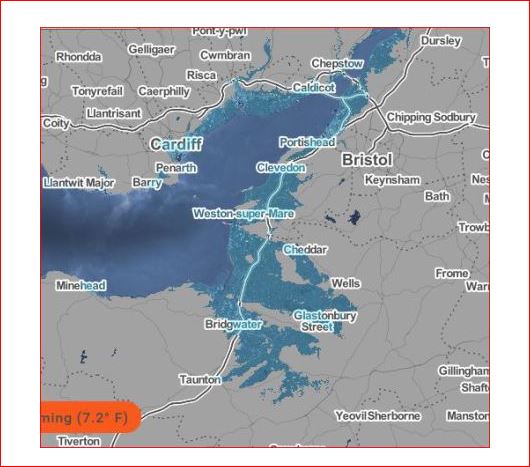 Model pupils, underachievers & troublemakers
Rethinking Economics
Model pupils, underachievers & troublemakers
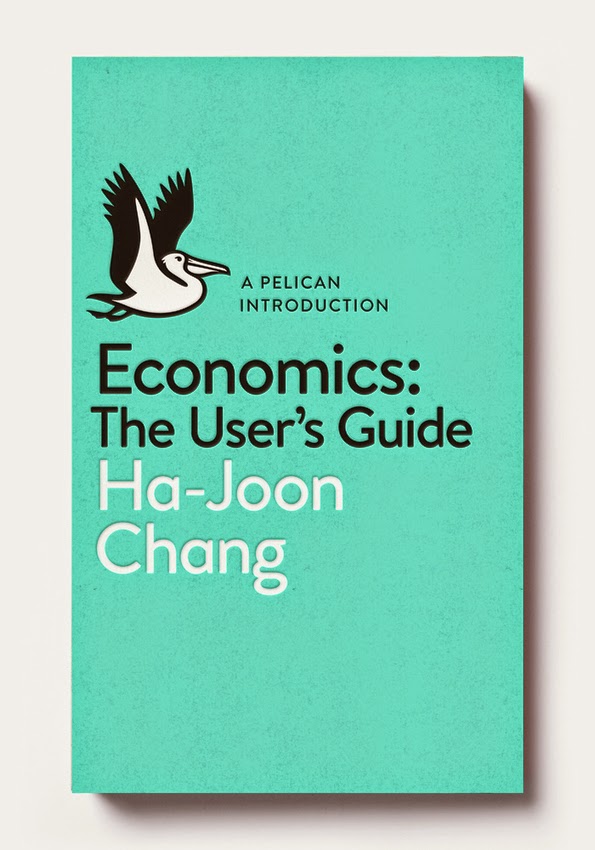 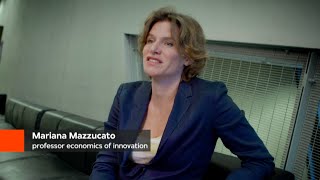 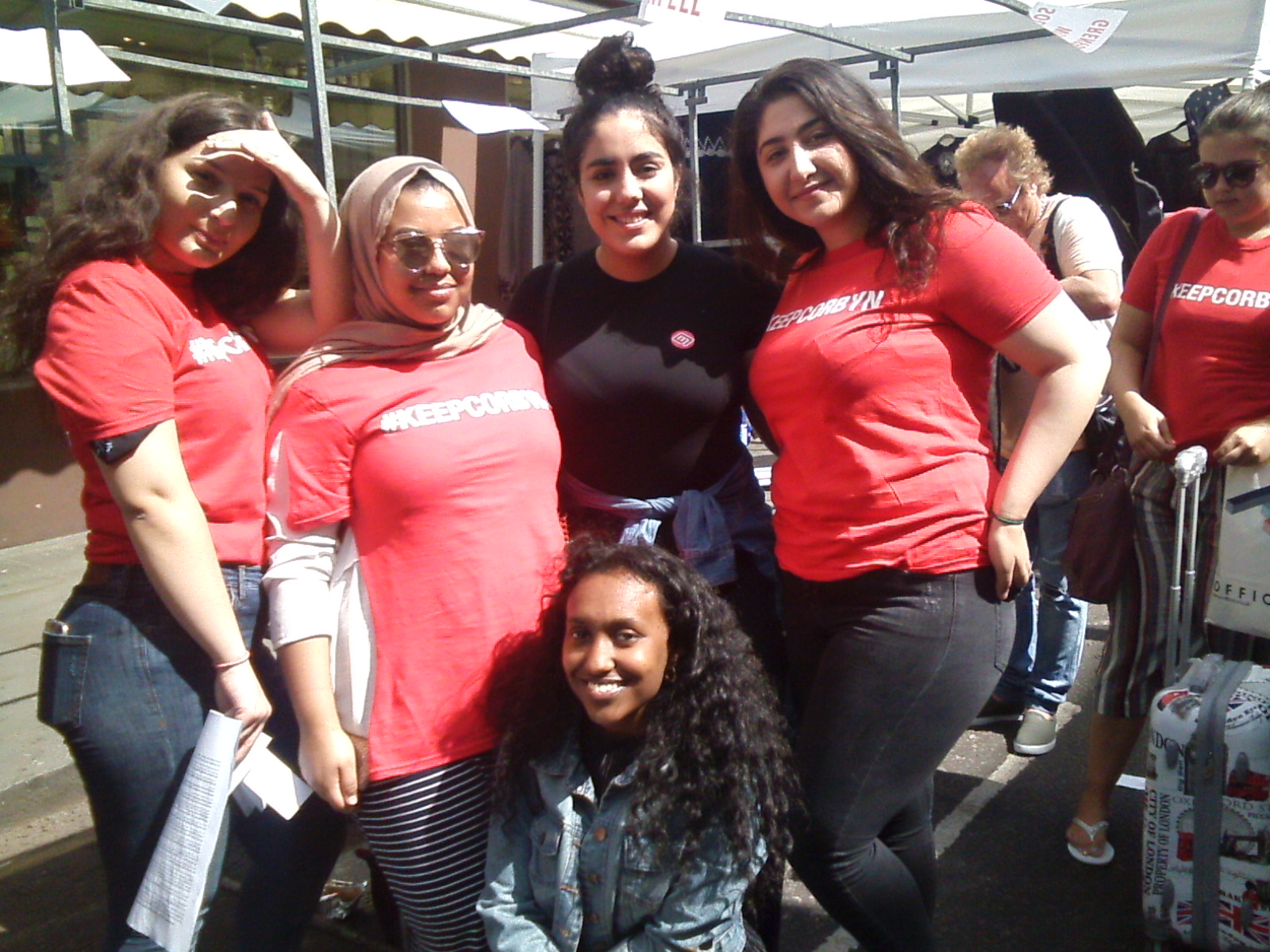 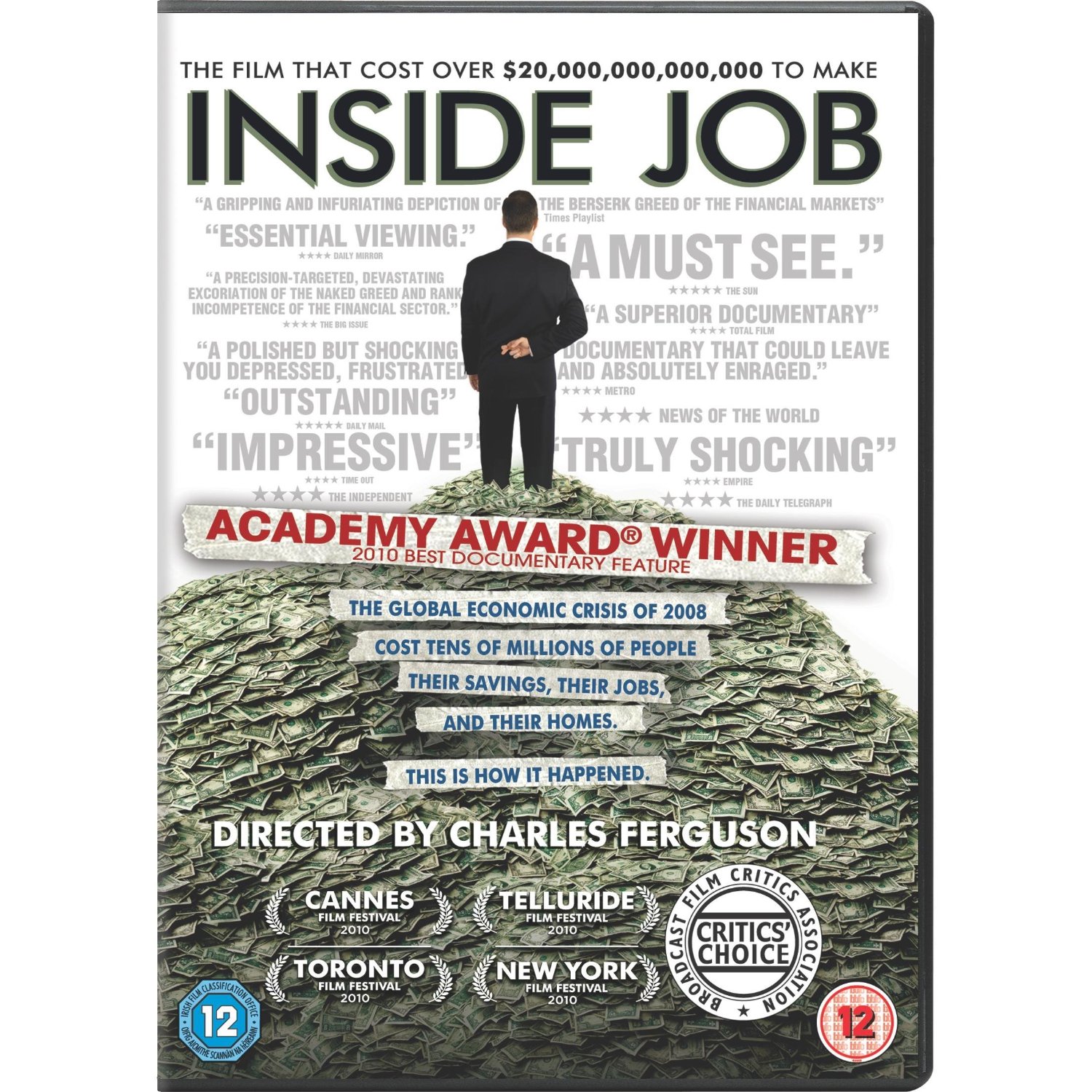 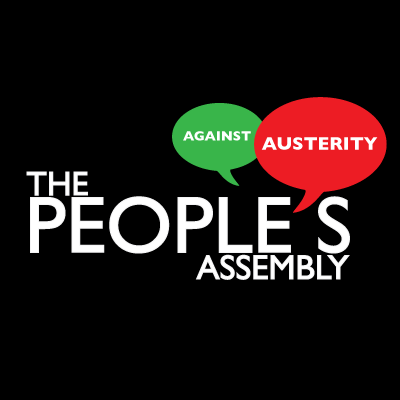 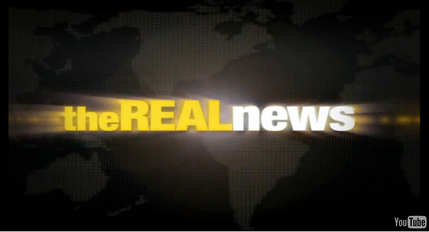 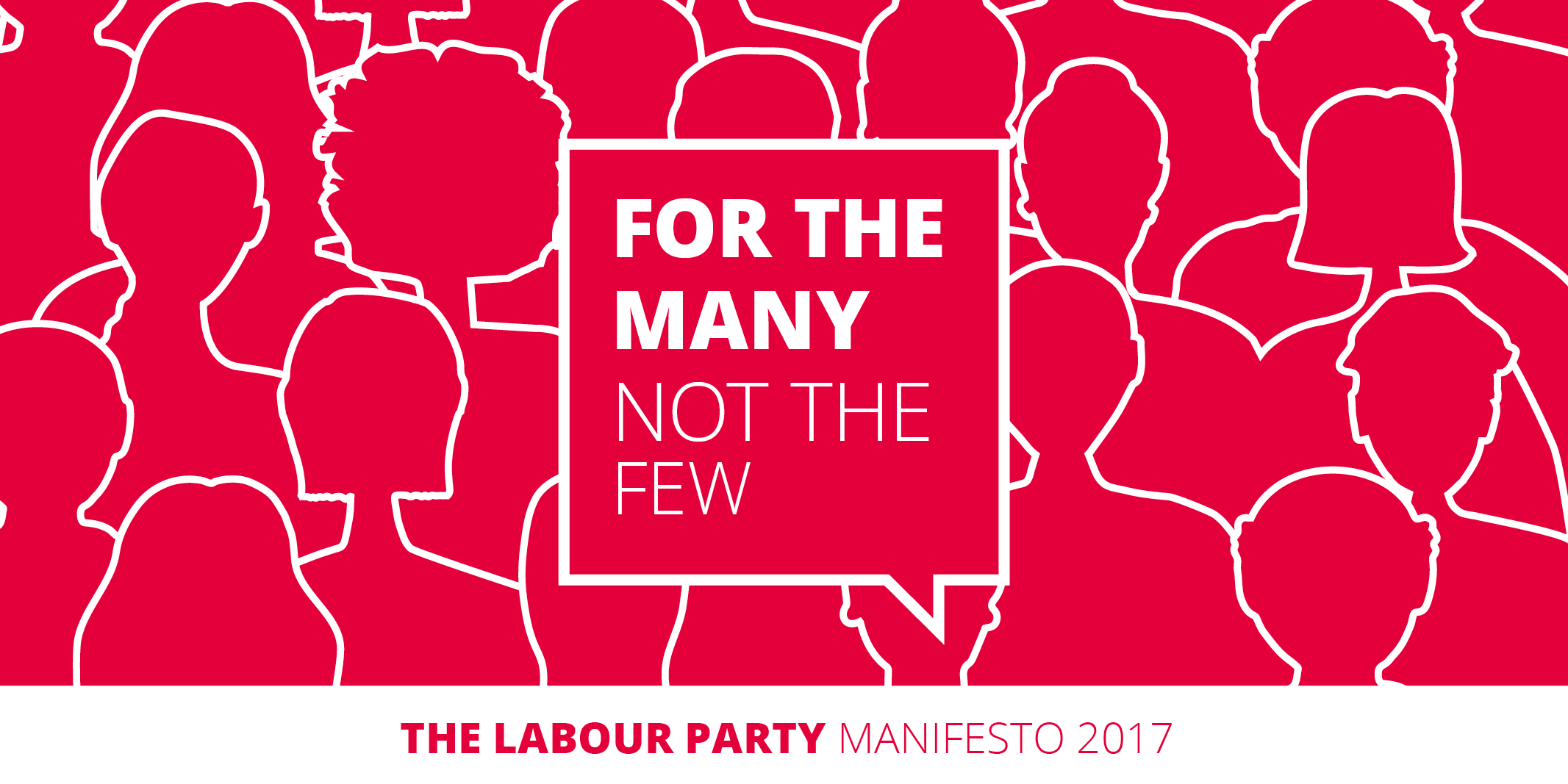 Model pupils, underachievers & troublemakers
Questions / Discussion